El Canvi climàtic
ISABELLA CAMPOS GARCIA
Què és?
El canvi climàtic és l’escalfament de la terra per l’acció de l’ésser humà
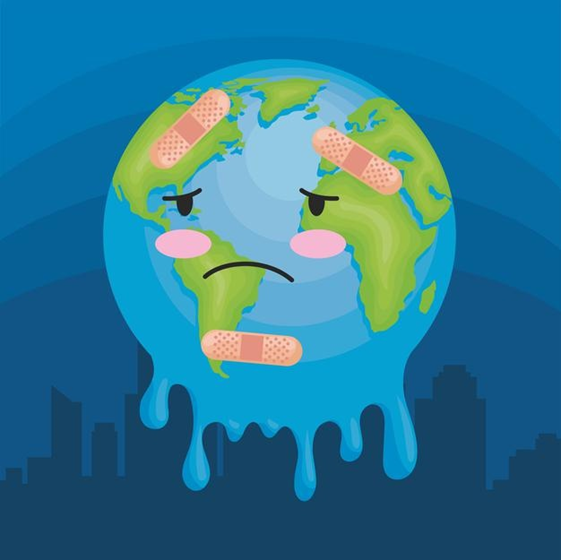 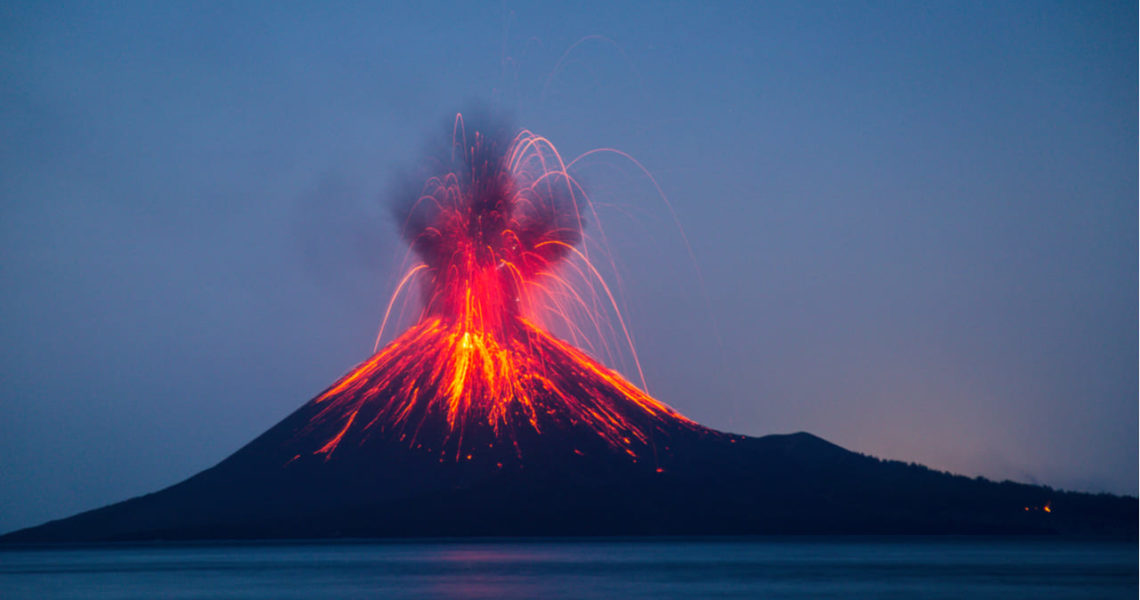 Com ens afecta
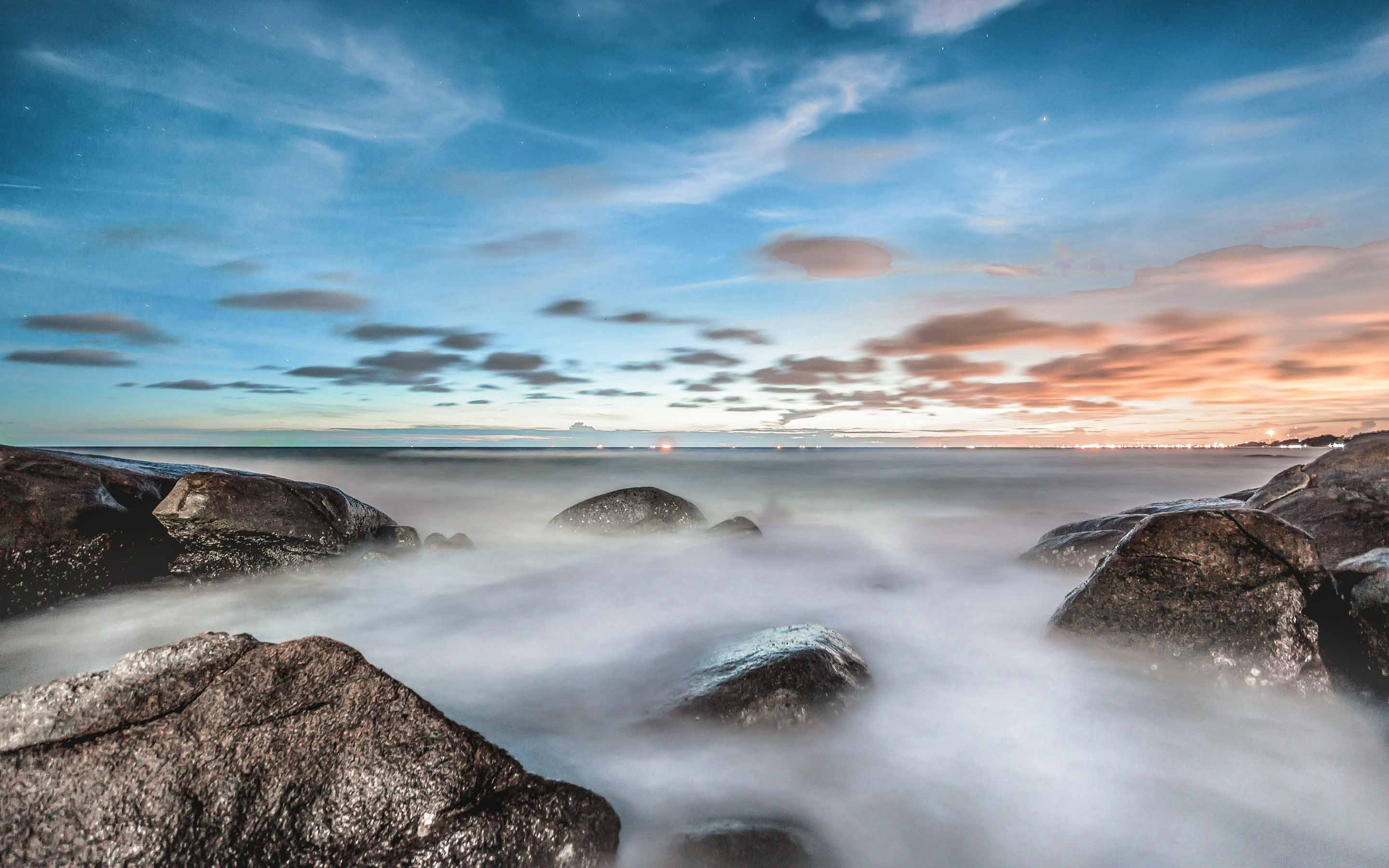 Tindrem més calor.
Viurem amb menys aigua.
Els paisatges cambiaran.
Haurem de cambiar la nostra manera de viure
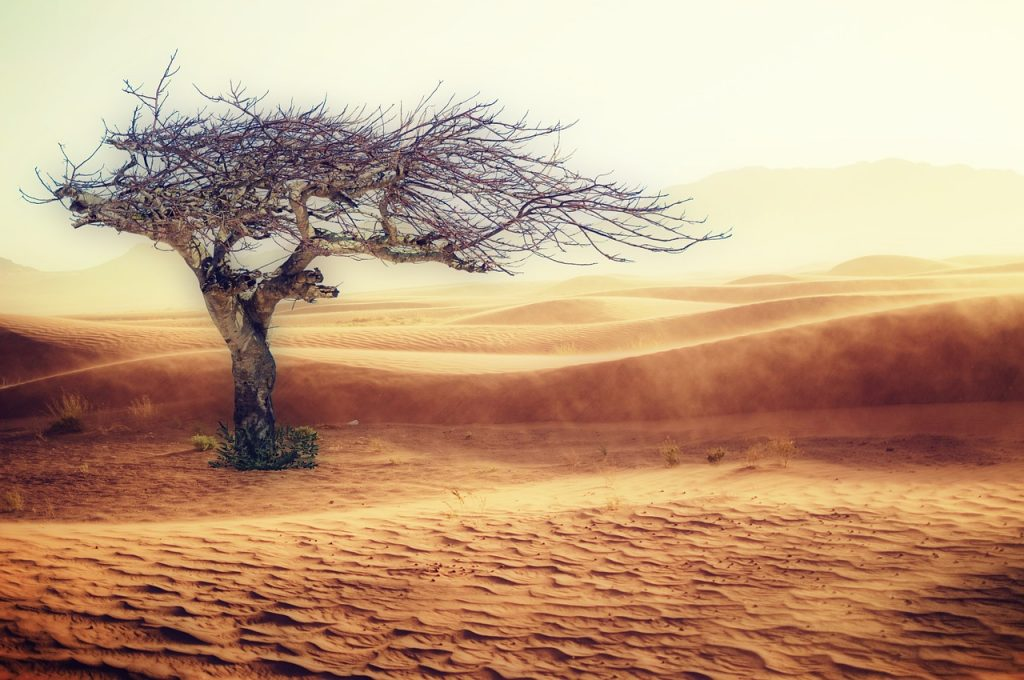 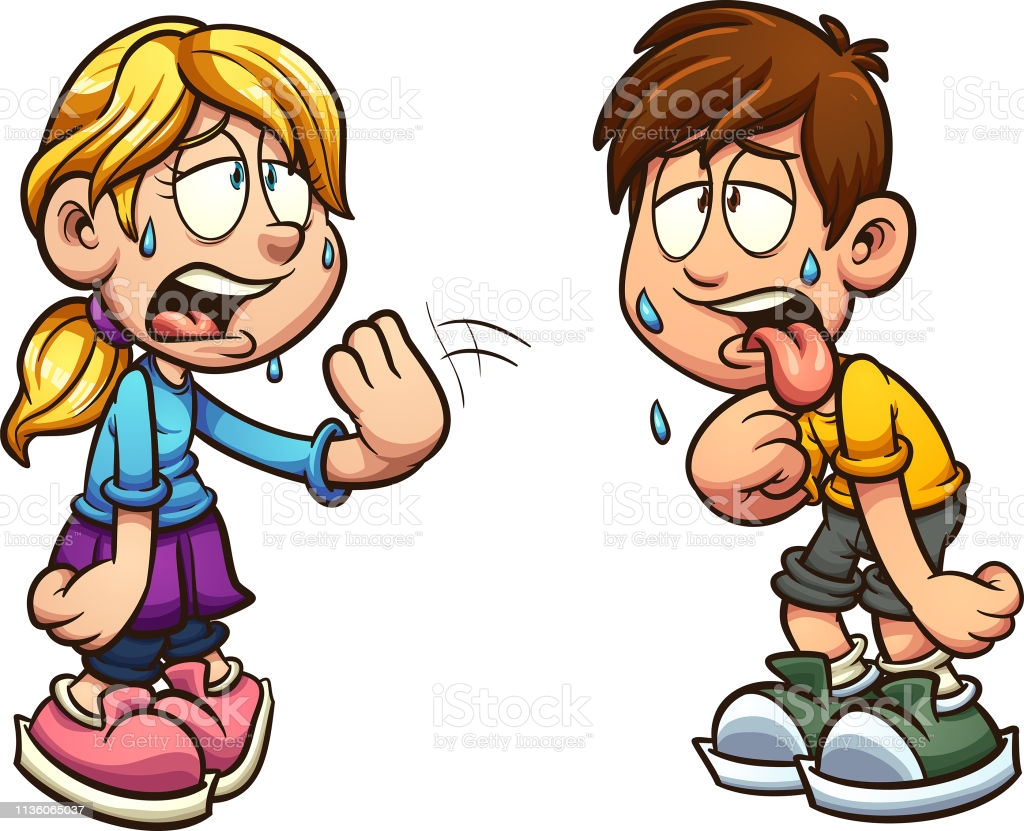 Què podem fer?
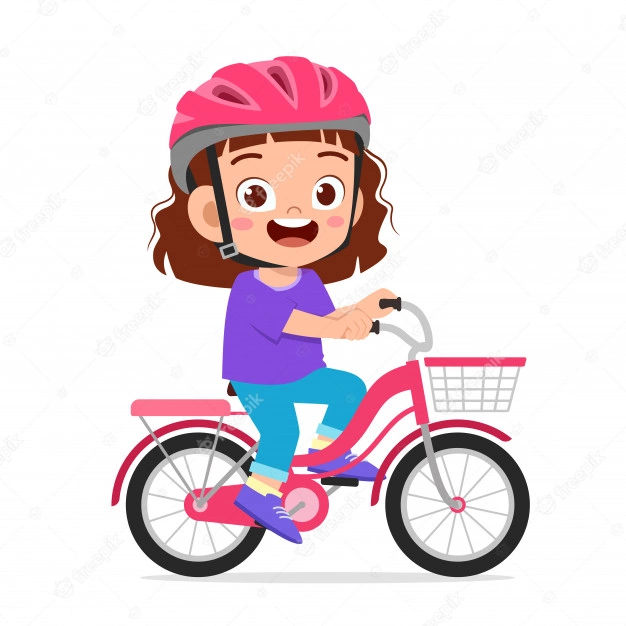 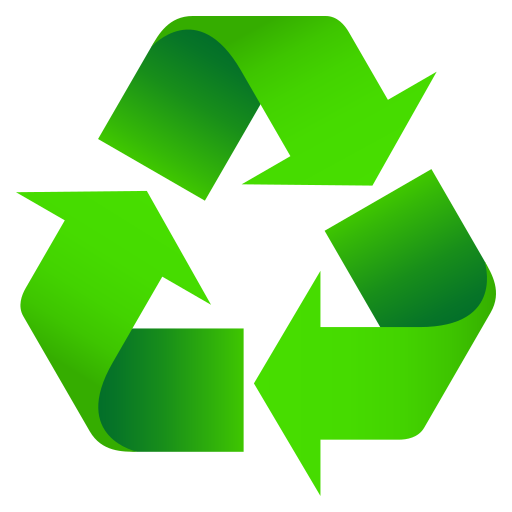 L’energia
L’aigua
Residus
Mouren’s
El consum
Preguntes?
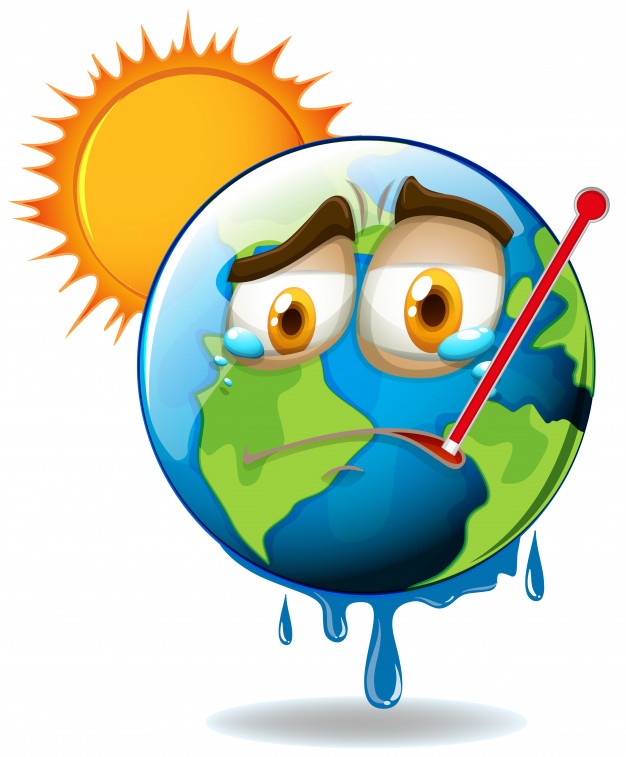 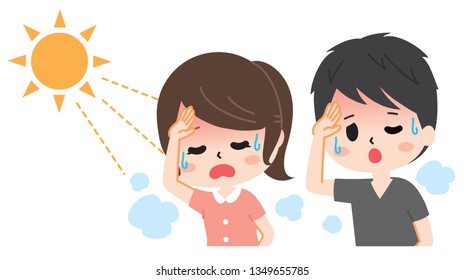 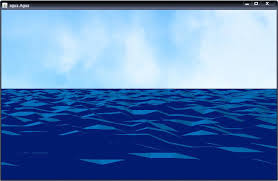 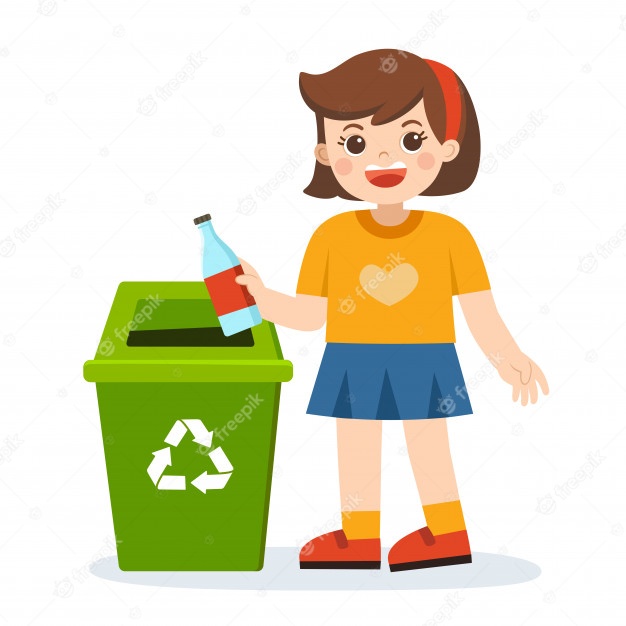 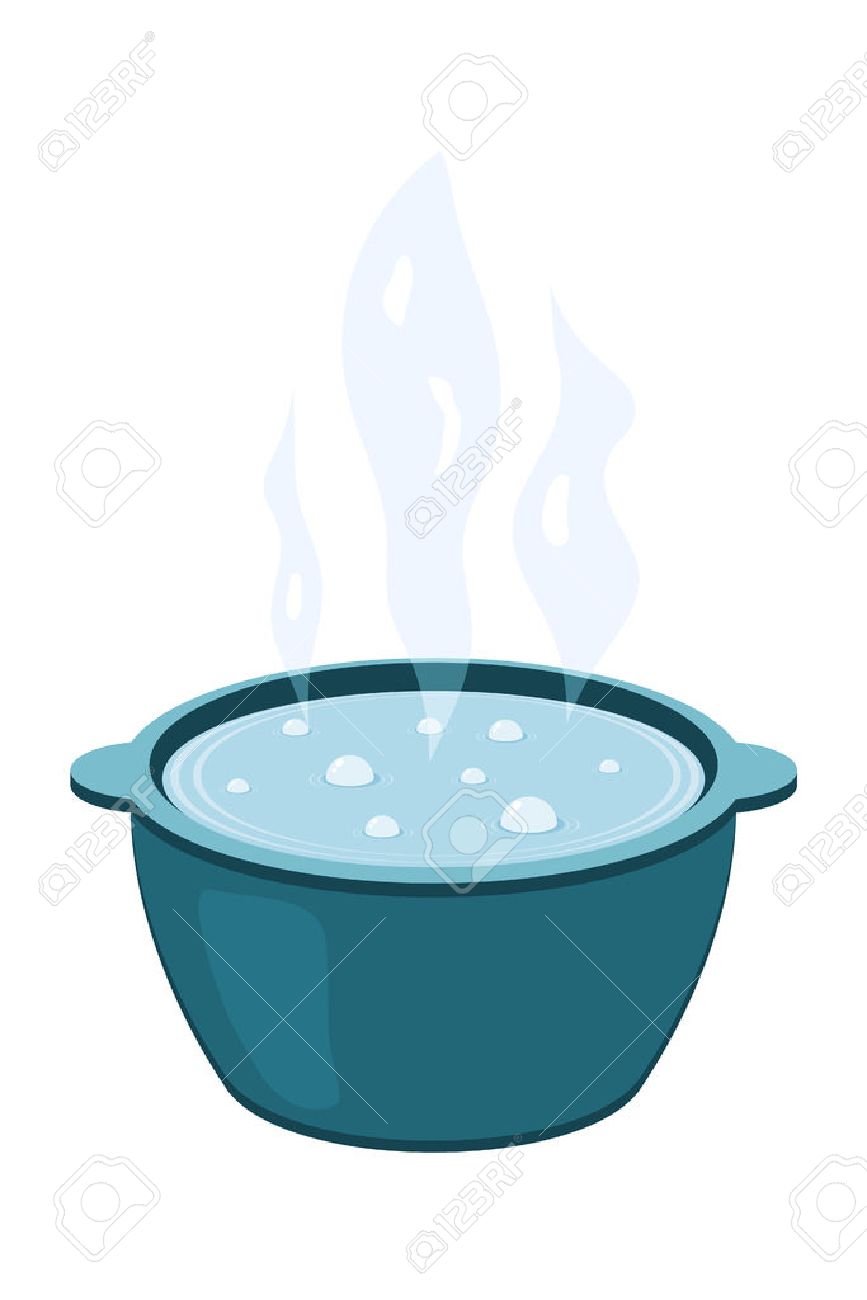 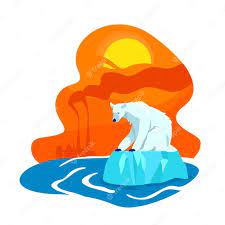 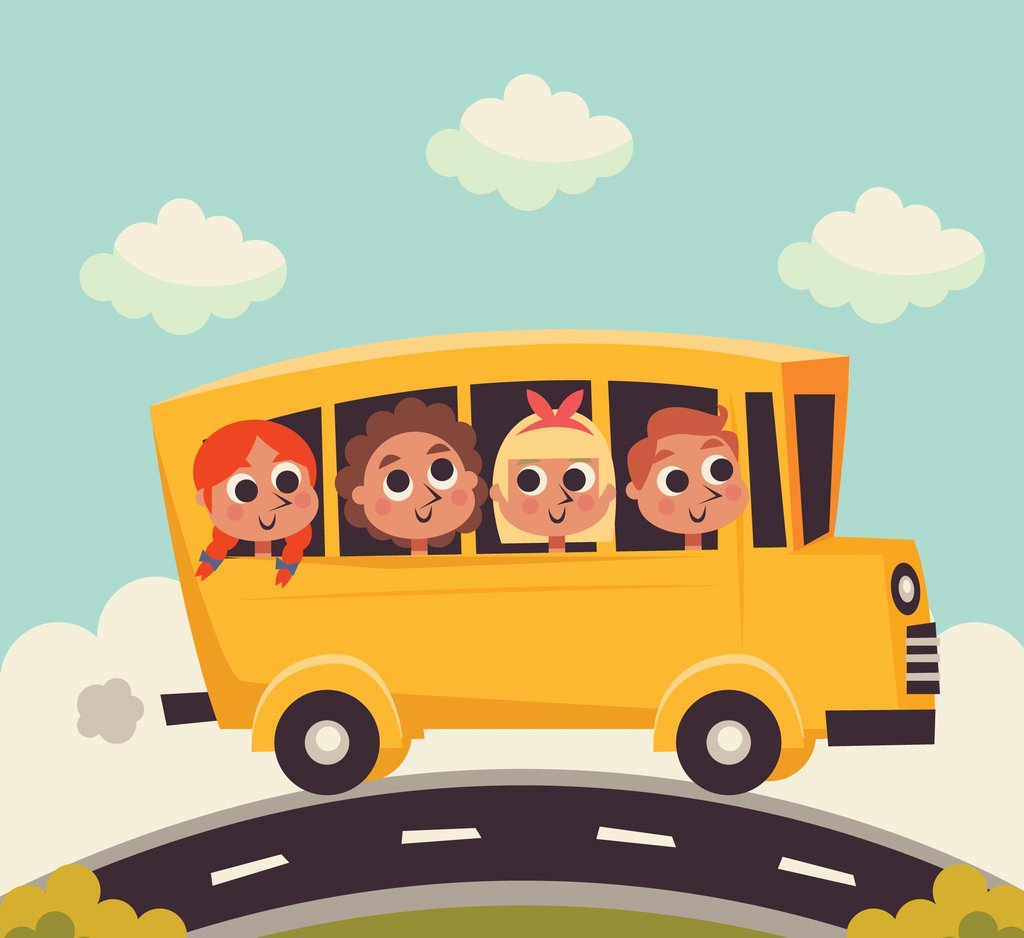